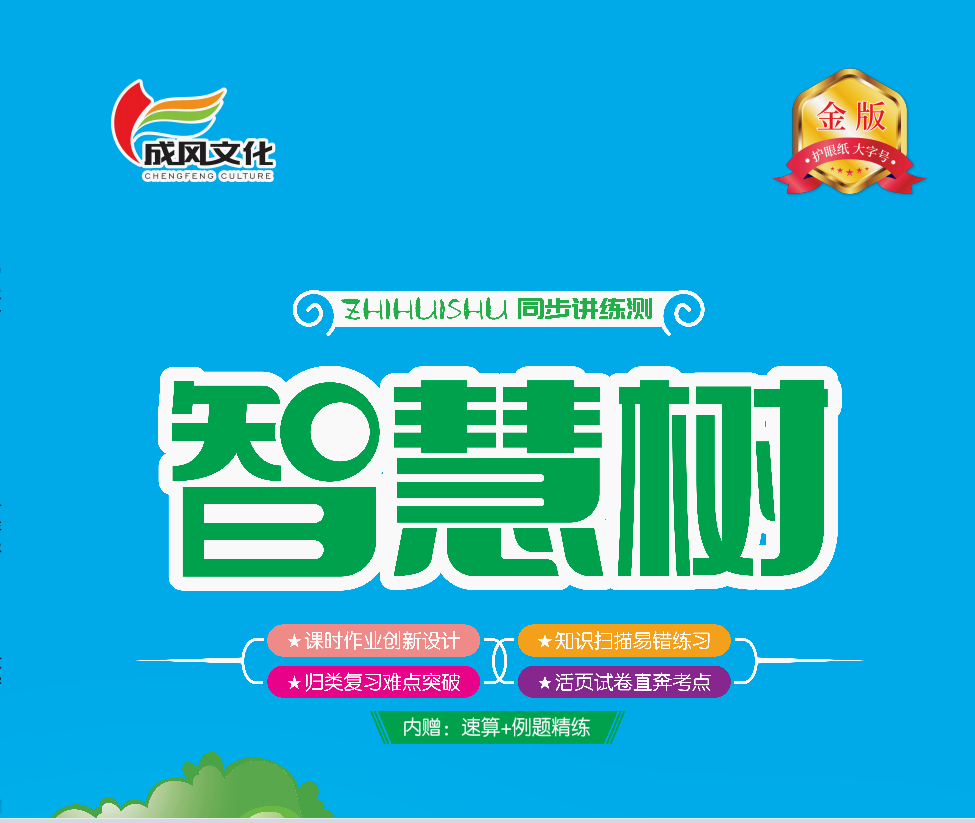 总复习
第4课时 数与代数（4）
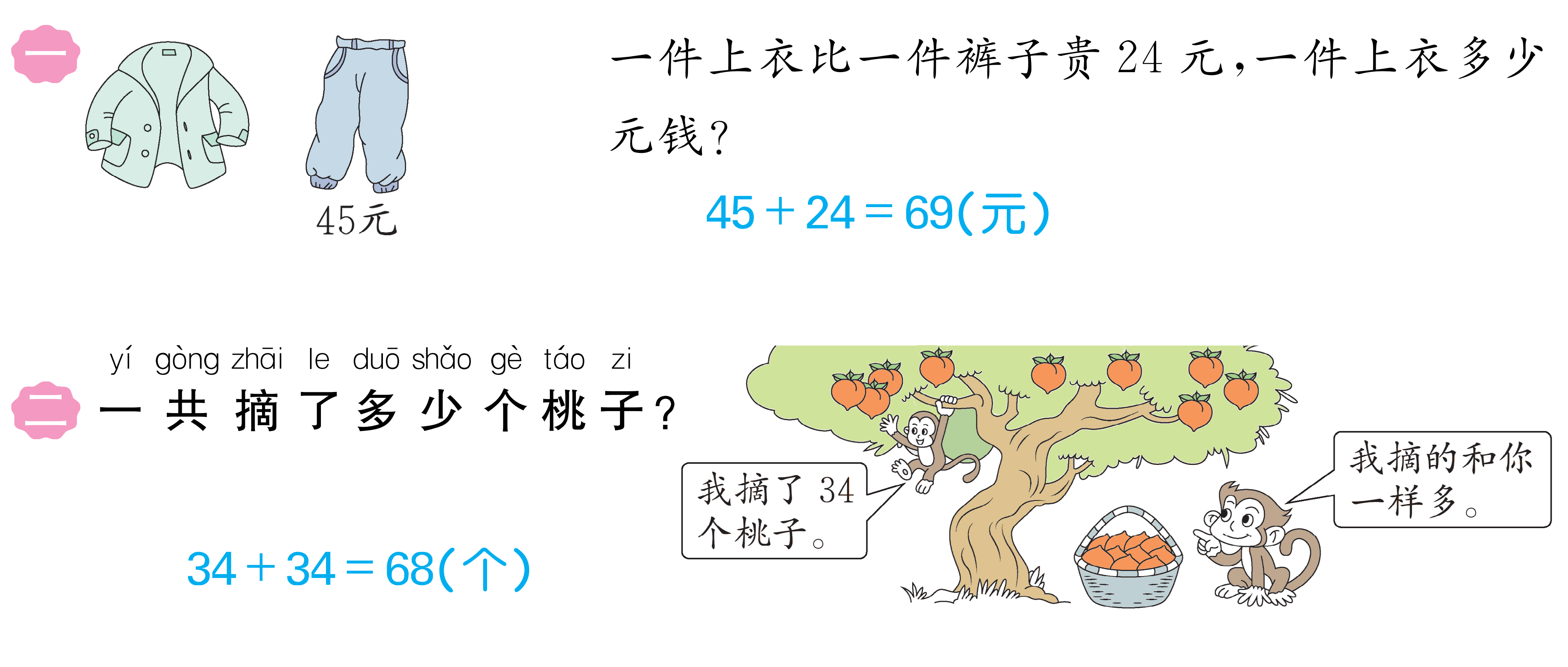 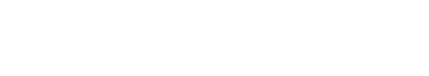 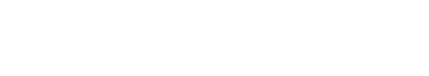 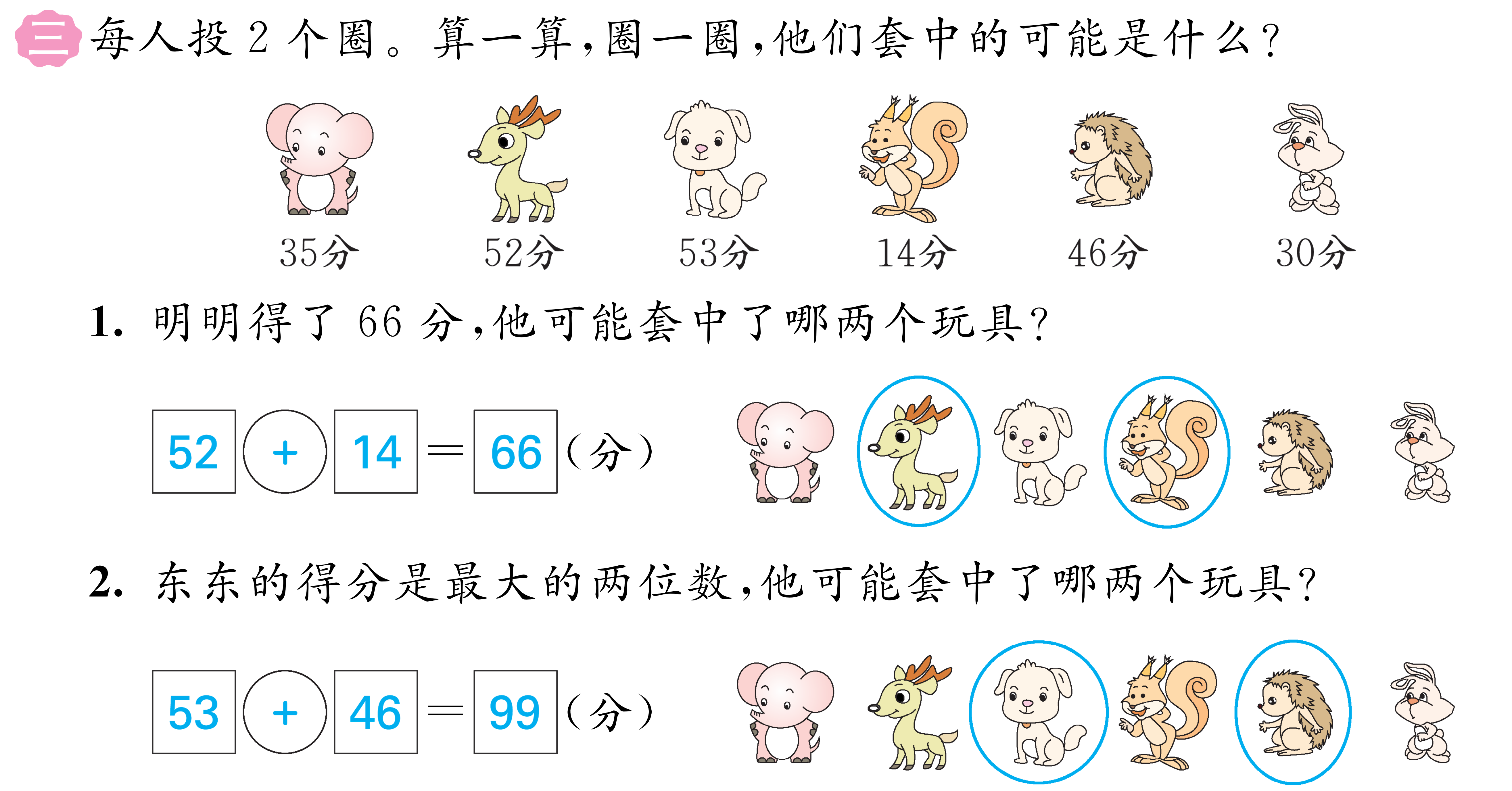 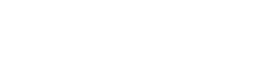 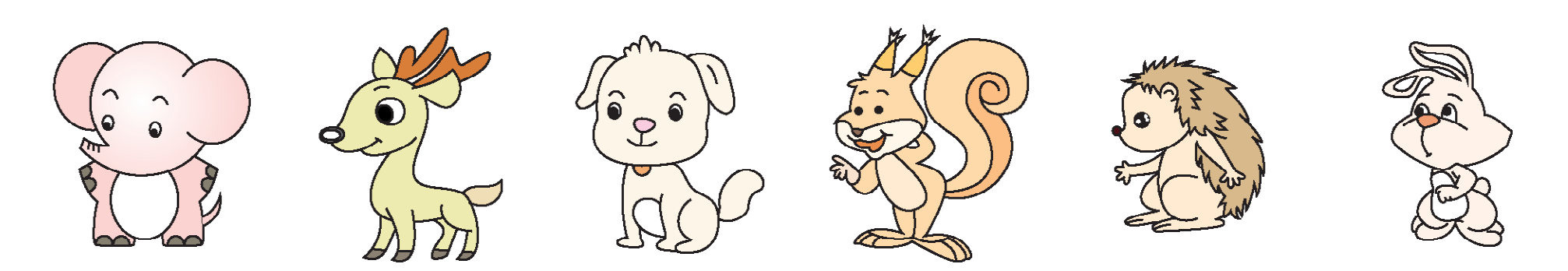 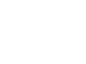 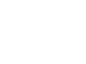 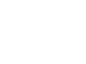 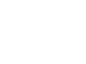 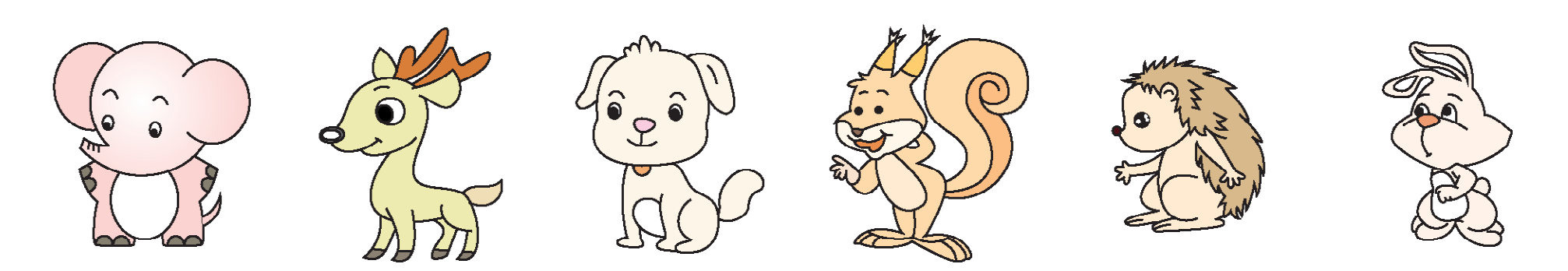 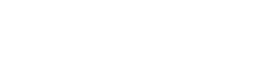 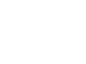 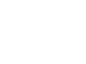 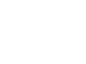 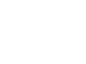 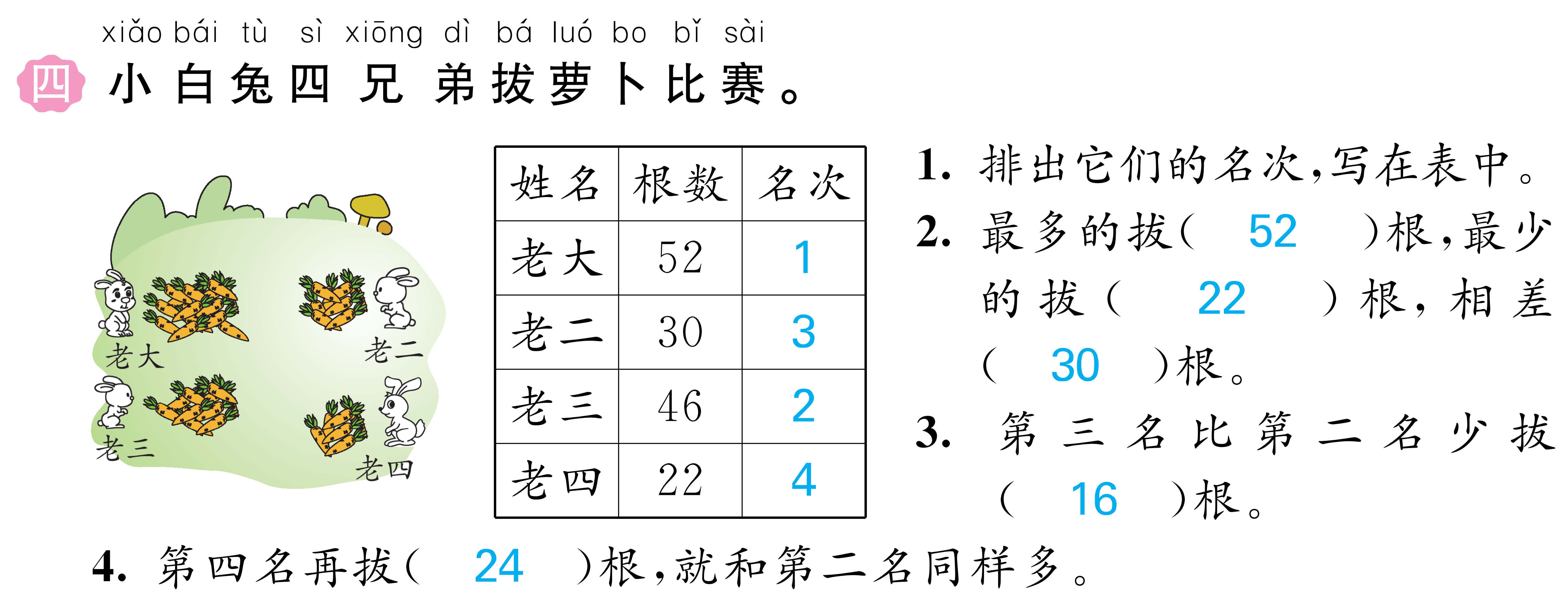 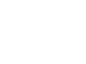 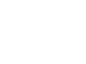 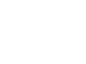 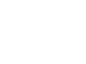 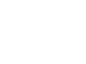 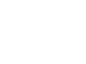 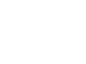 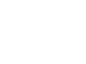 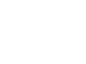 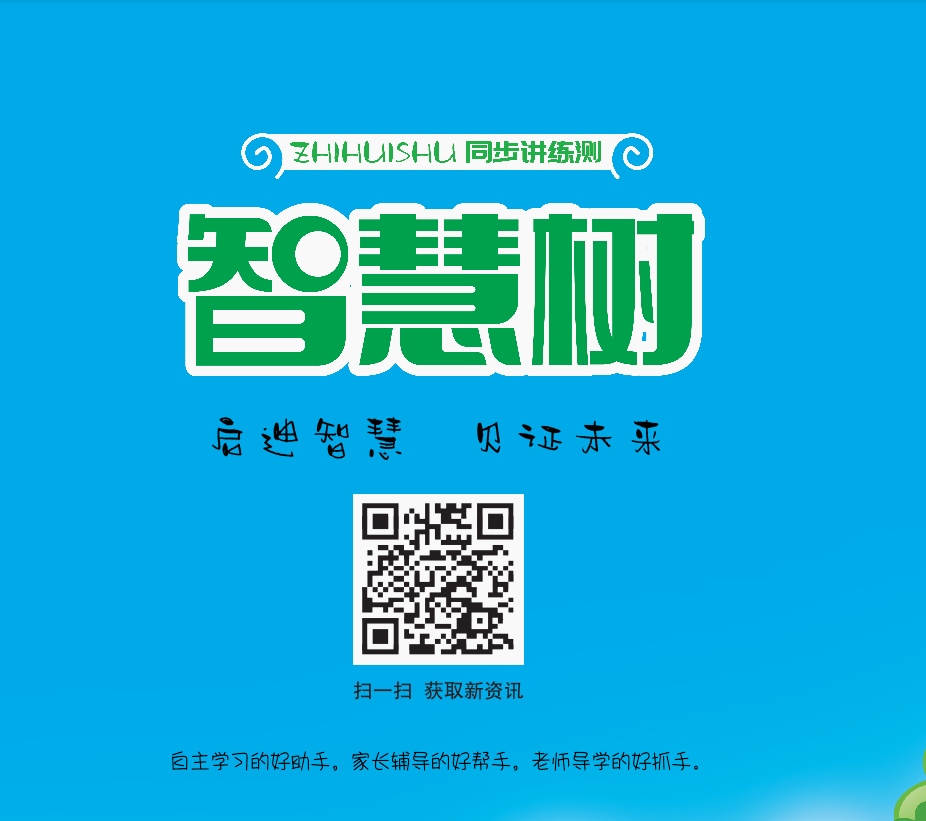 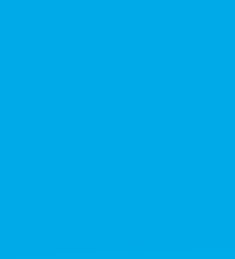